HERZLICH  WILLKOMMEN:
Wir starten pünktlich um 9:30  Ich freue mich auf Dich
Richte dir etwas zu trinken und einen Snack, wenn  du magst.
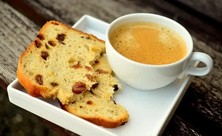 01
Lasse die Kamera während dem Workshop  eingeschalten
Mikrofon stumm schalten, damit wir die
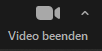 02
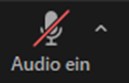 Hintergrundgeräusch nicht alle hören. Du  kannst es jederzeit für Fragen oder Beiträge  einschalten.
03
Lebenskreise
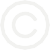 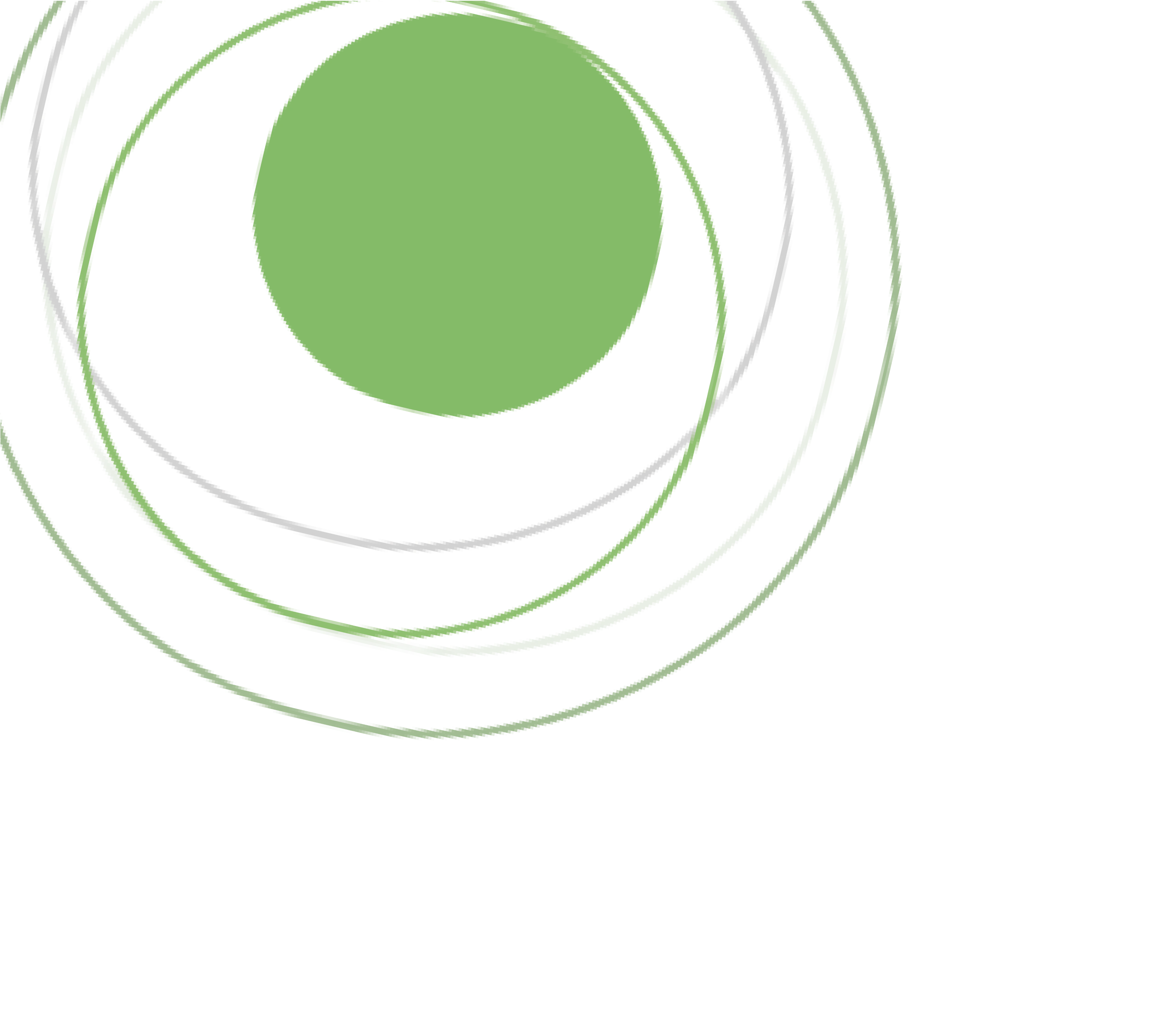 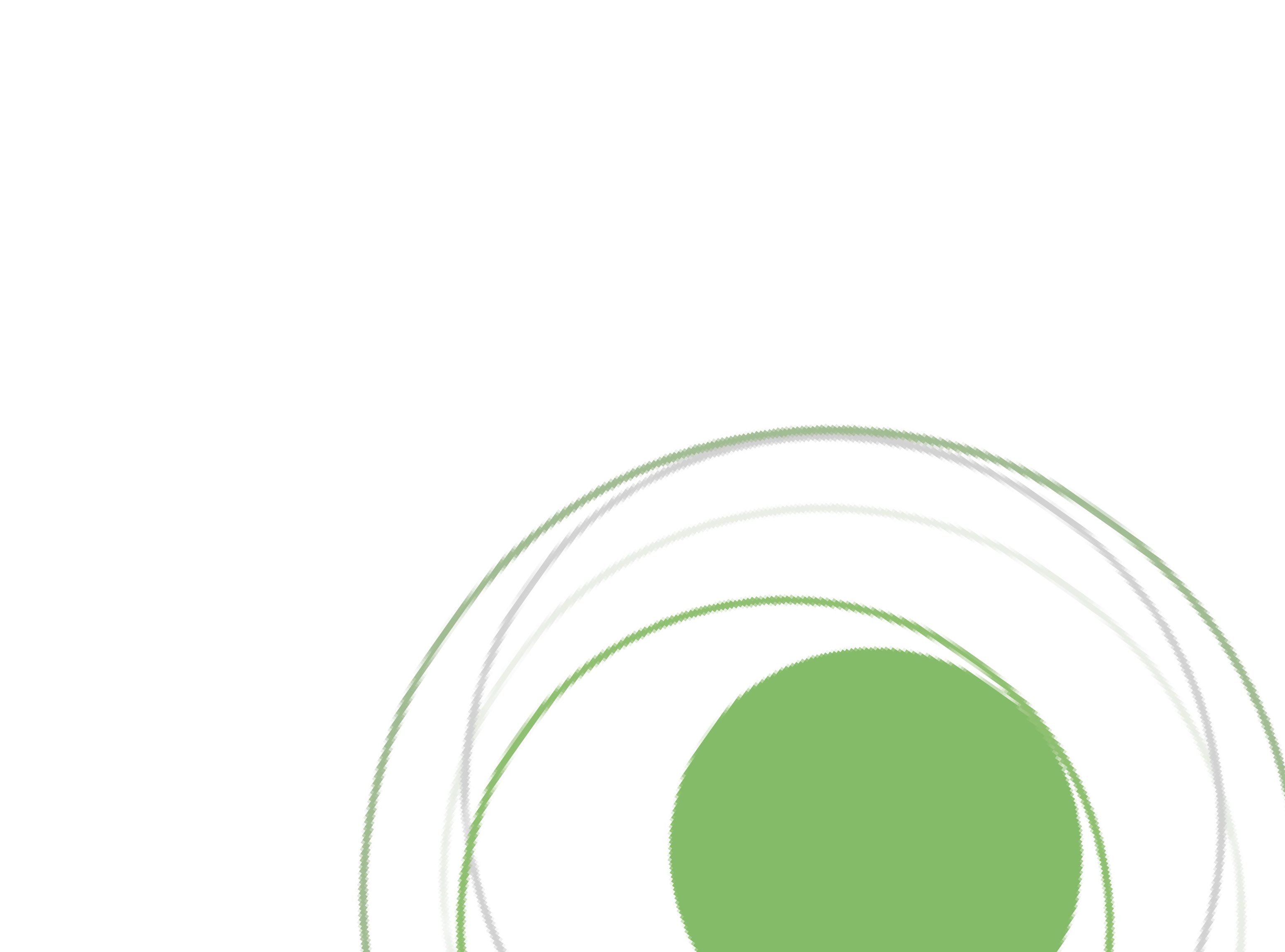 MEINE TRAUER -  DEINE TRAUER
Astrid Bechter-Boss
Krisen- und Trauerbegleiterin
8. März 2022  9:30 Uhr
Caritas Wien Teil II
www.lebenskreise.at
Lebenskreise
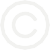 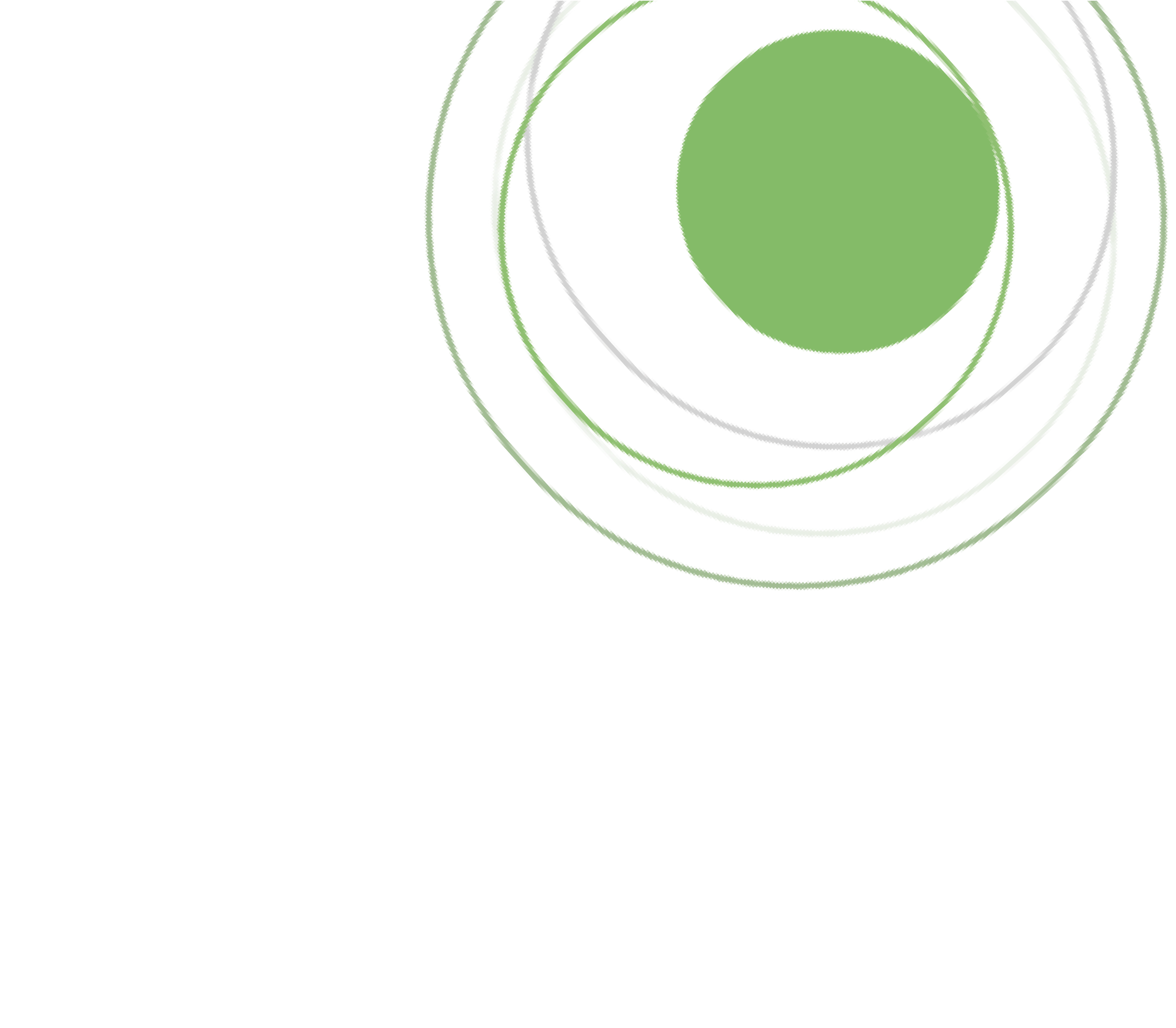 MEINE TRAUER - DEINE TRAUER
Was wir heute erarbeiten werden:
02
Fallbeispiel: Beim Sterben und Trauern der Betreuten für mich sorgen
04
Was ich 
– was wir 
noch brauchen
01
Was mir wohl tut
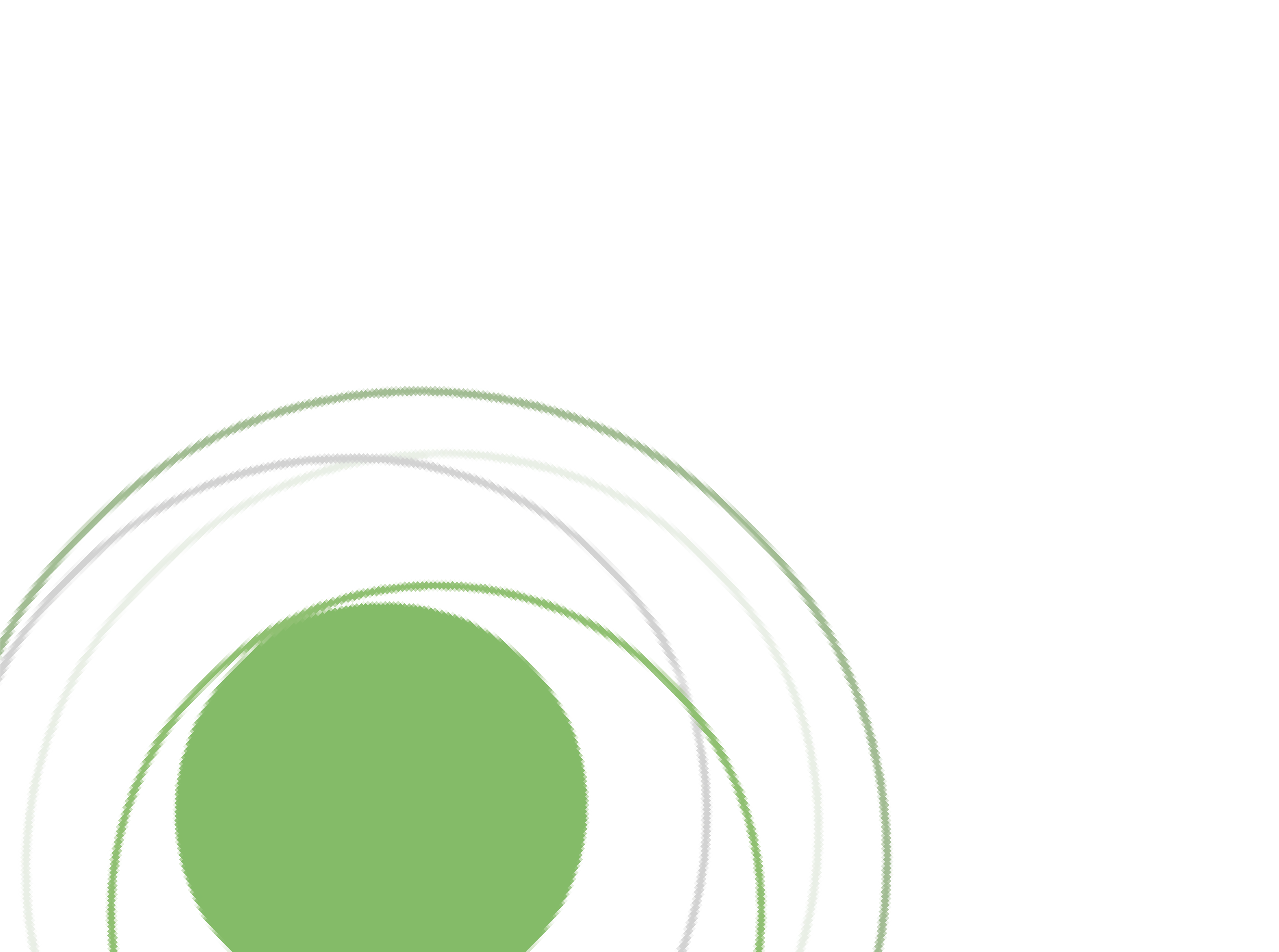 03
Rituale entwickeln
Lebenskreise
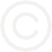 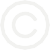 TEIL I
Was mir wohl tut
Lebenskreise
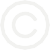 Das tut mir wohl
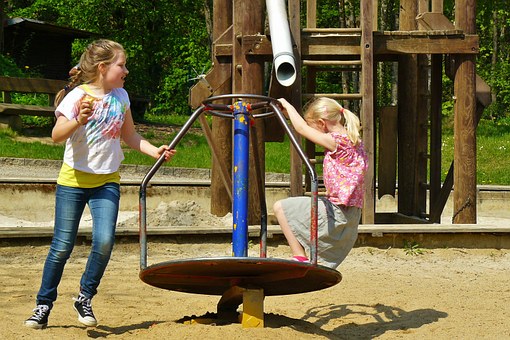 Als Kind tat mir das wohl.
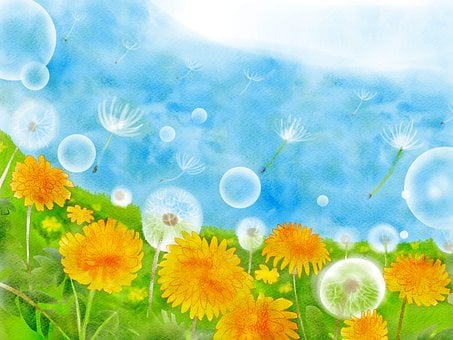 Als Jugendliche:r fühlte ich mich gut, wenn ich…
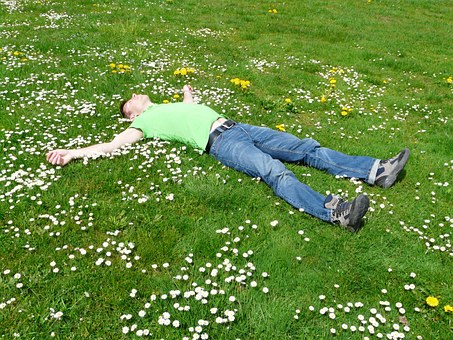 Als Erwachsene:r ist das eine Wohltat
Lebenskreise.at
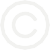 TEIL II
Fallbeispiel: Beim Sterben und Trauern der Betreuten für mich sorgen
Lebenskreise
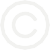 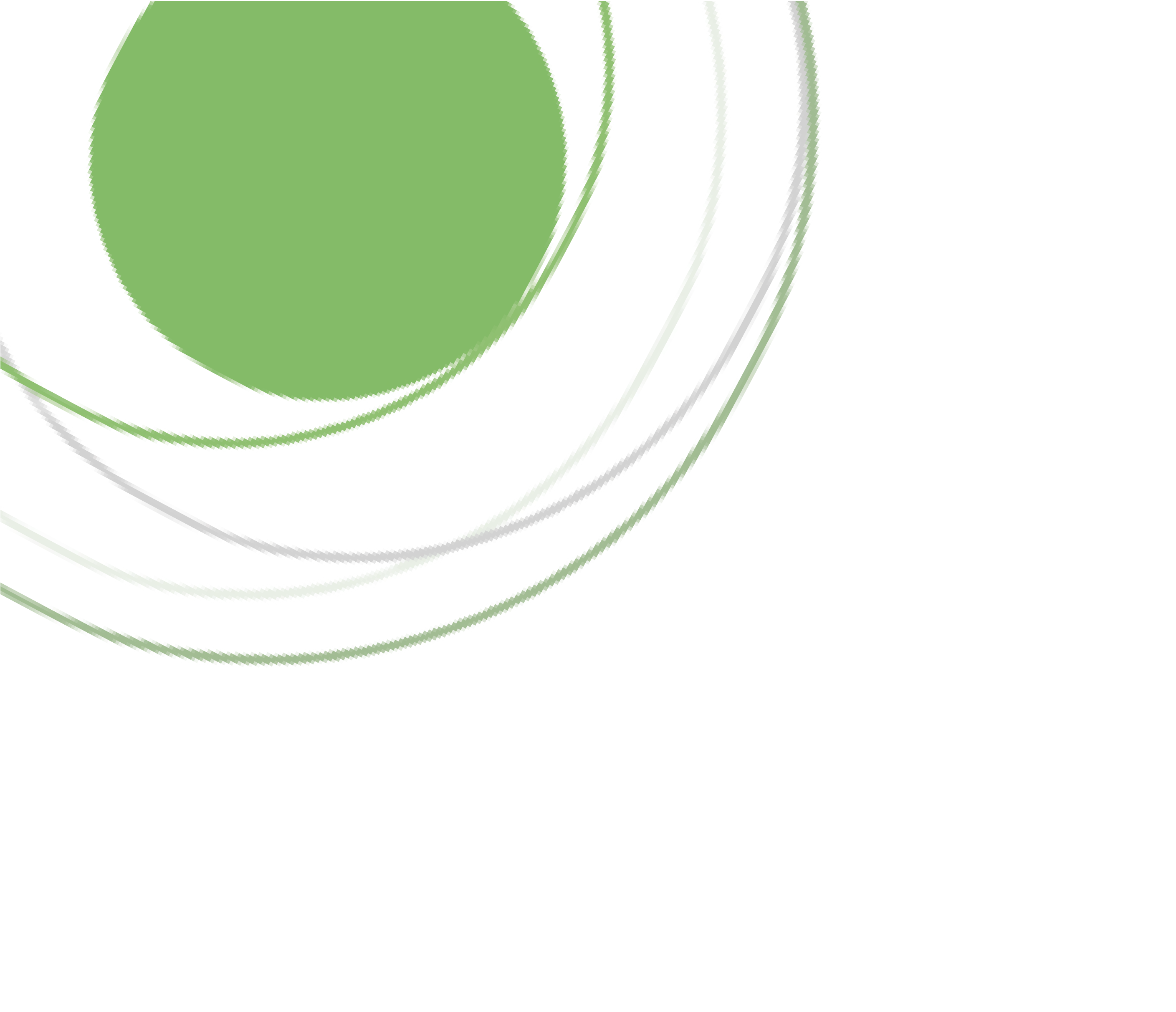 STERBEN UND TRAUERN  SIND  UNTERSCHIEDLICHE  PROZESSE
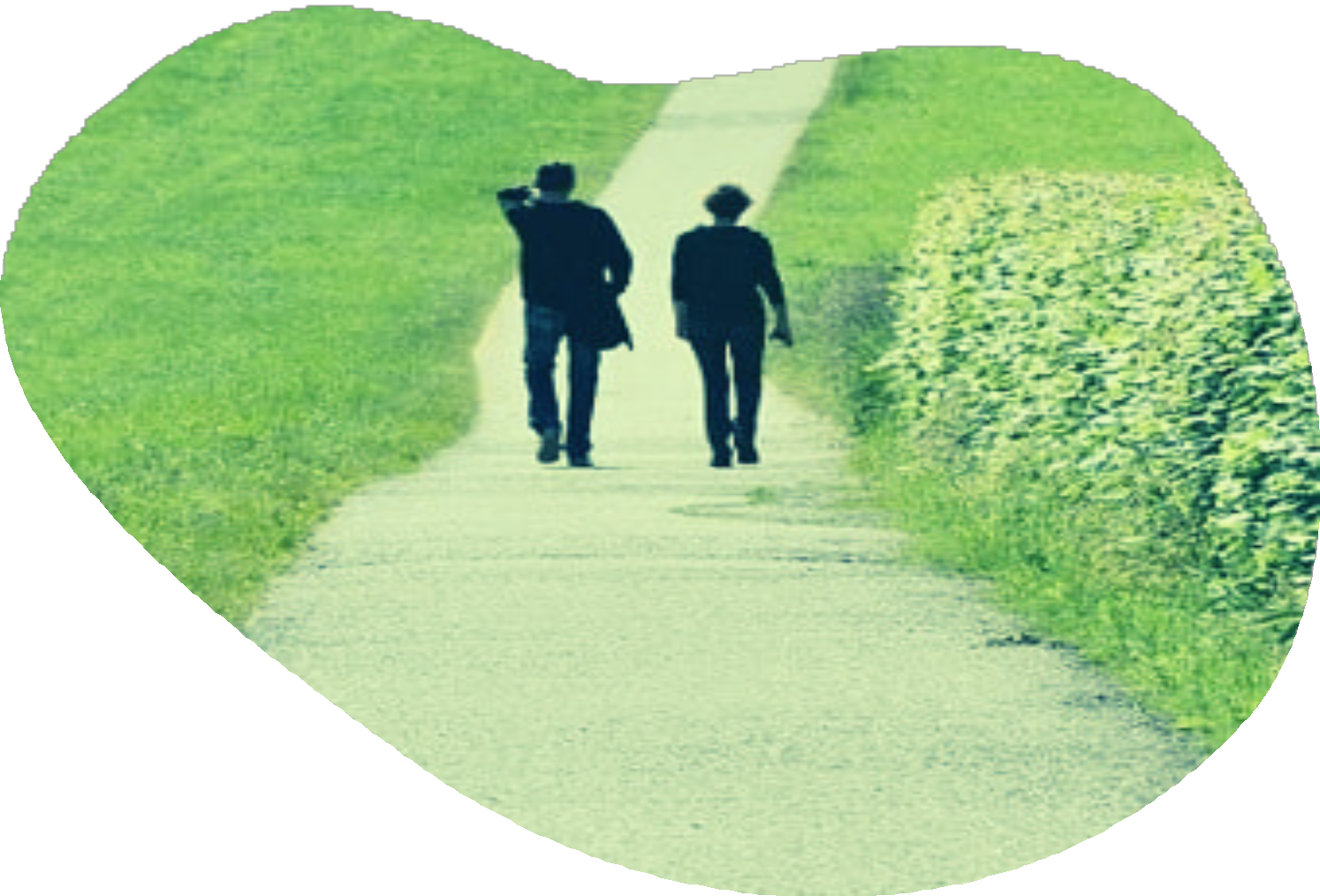 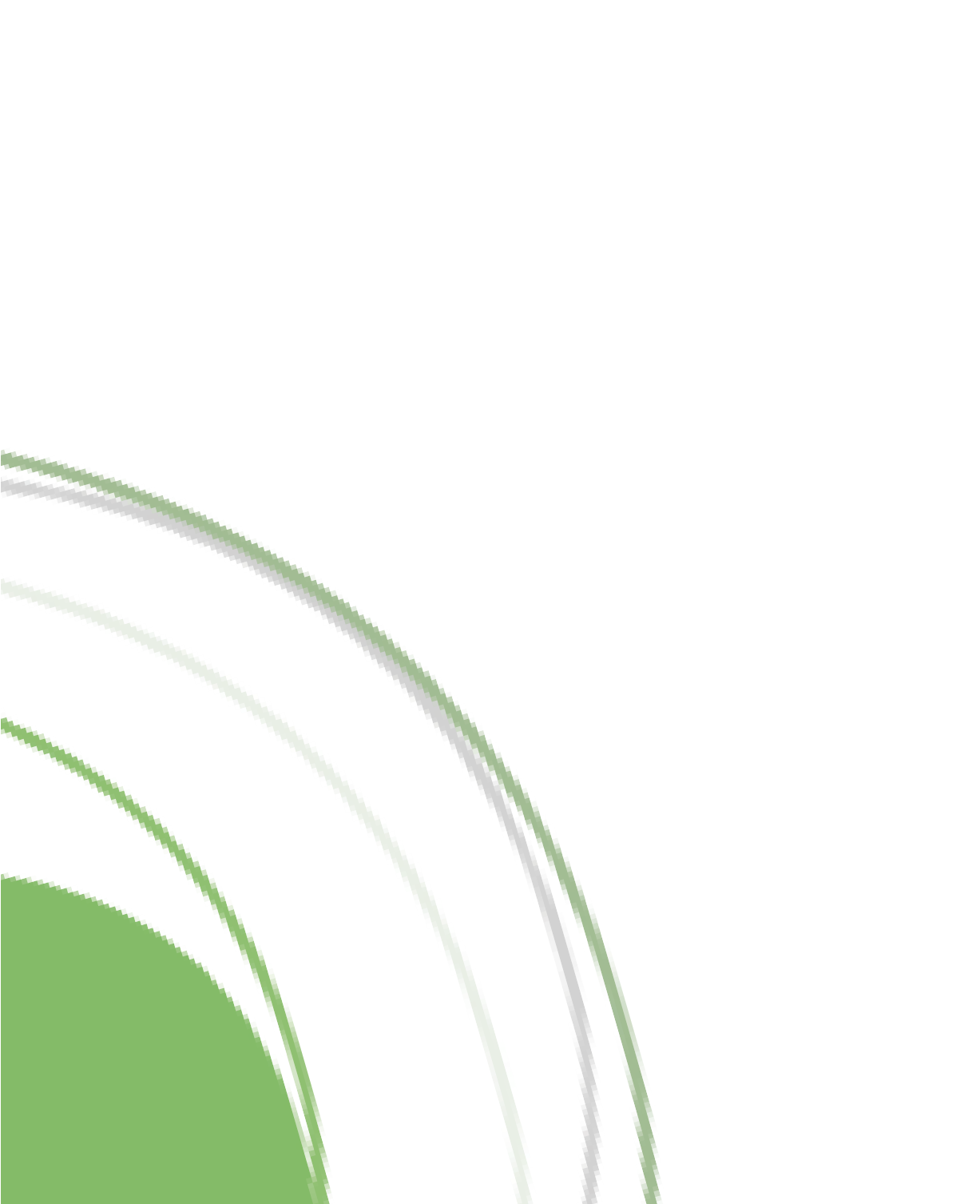 Sterben bedeutet alles loslassen

Trauern bedeutet den Verlust annehmen und  verbunden bleiben
Lebenskreise
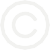 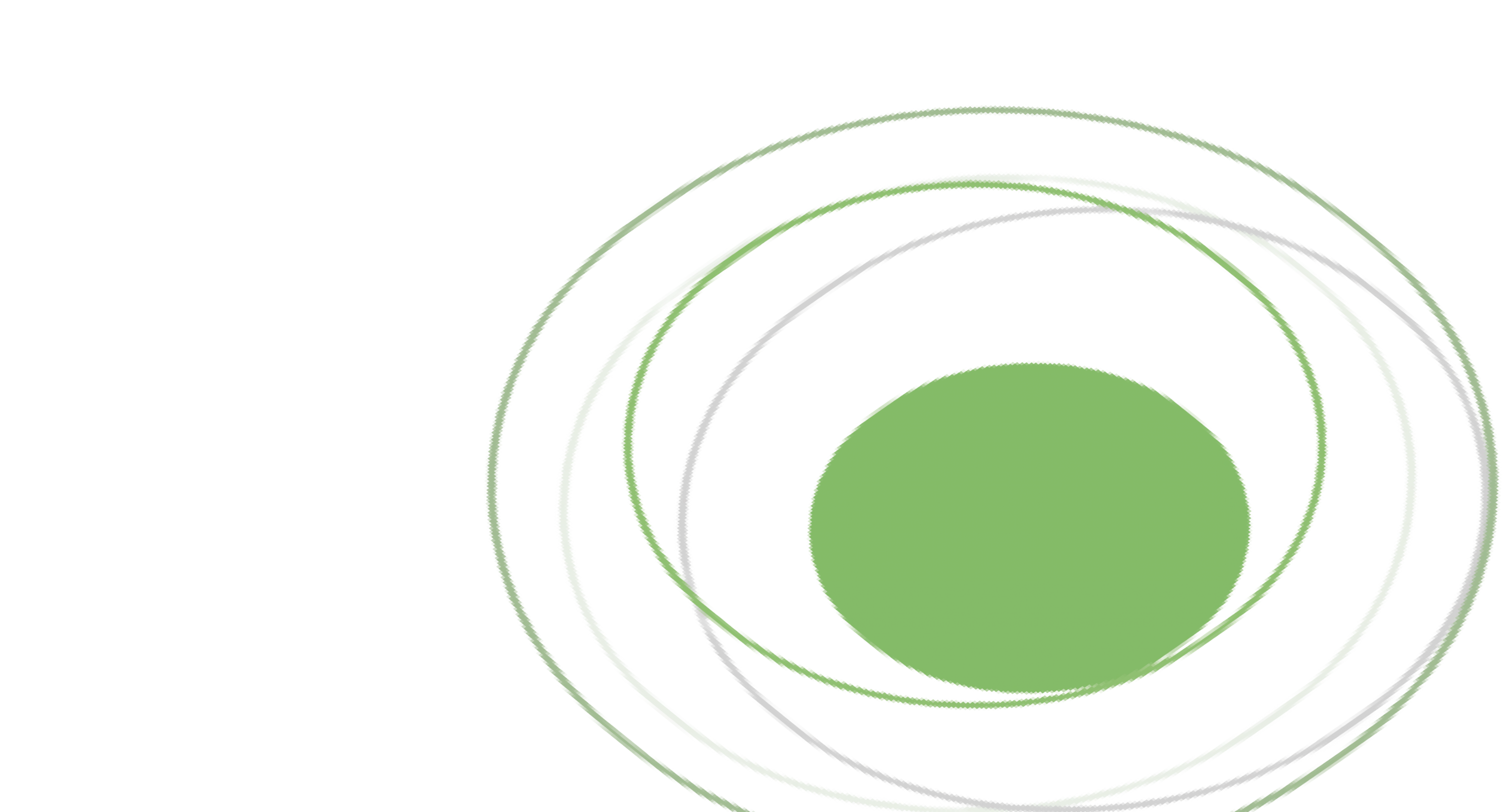 Das war mir wichtig
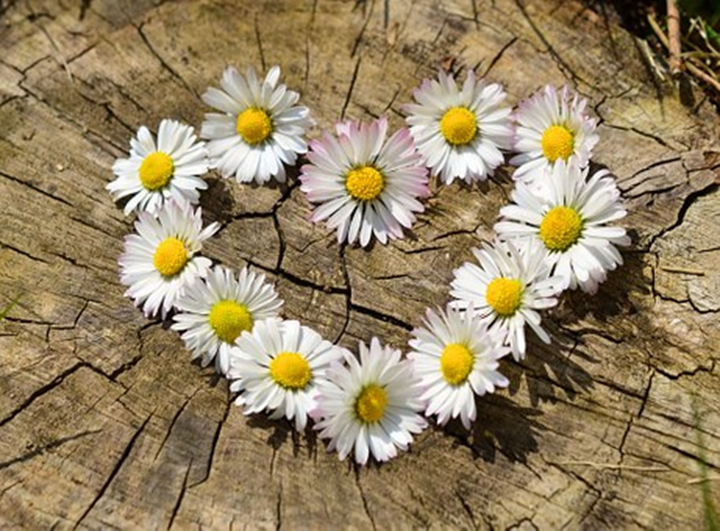 Wenn ich an die Zeit seit Helgas Diagnose denke, dann ist mir rückblickend und für die Zukunft wichtig, dass ich (wir)
…
Lebenskreise
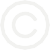 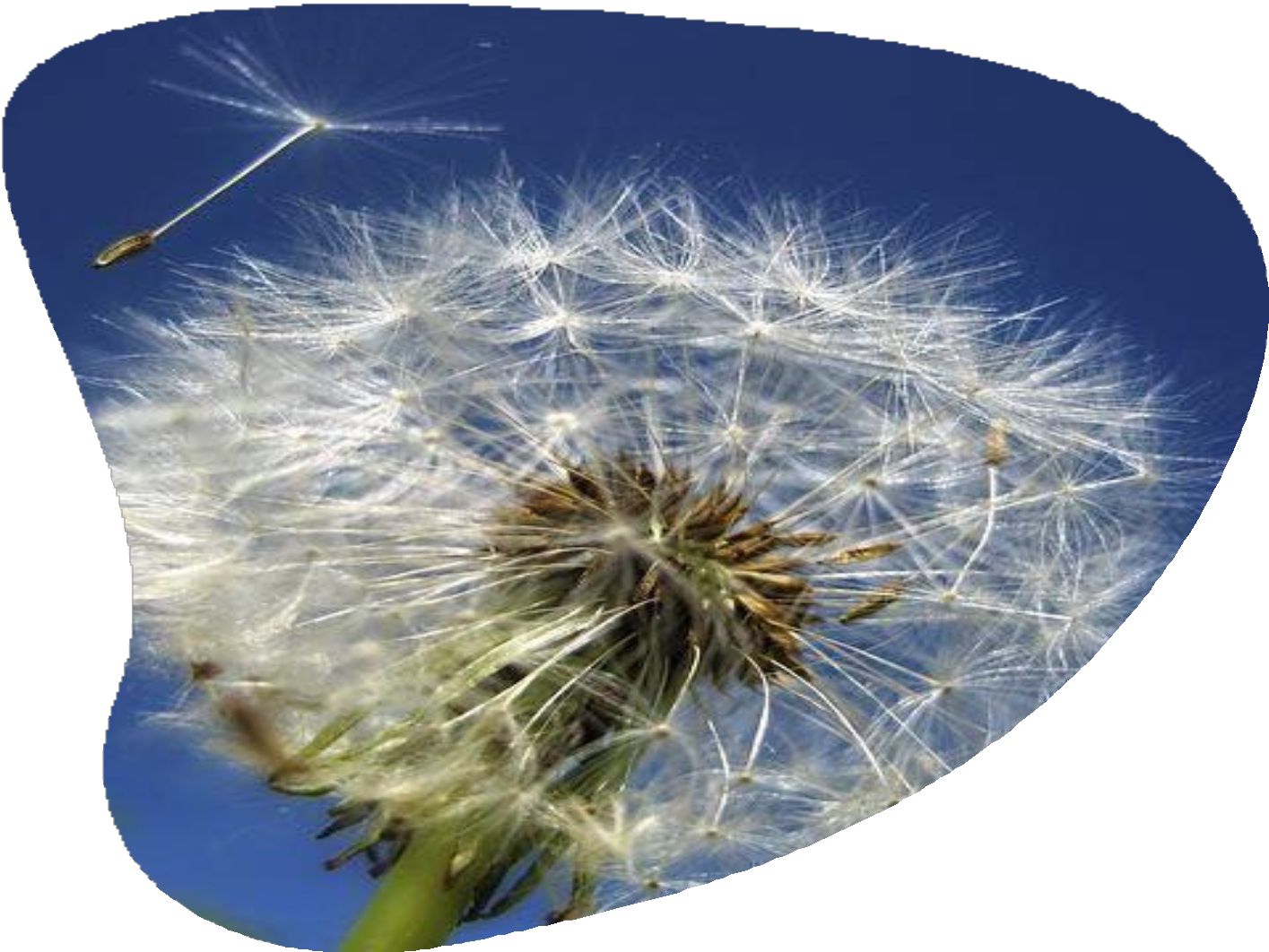 Das hat mir gefehlt
Wenn ich an die Zeit seit Helgas Diagnose denke, dann stelle ich rückblickend und für die Zukunft fest, dass mir 
… gefehlt hat
Lebenskreise
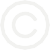 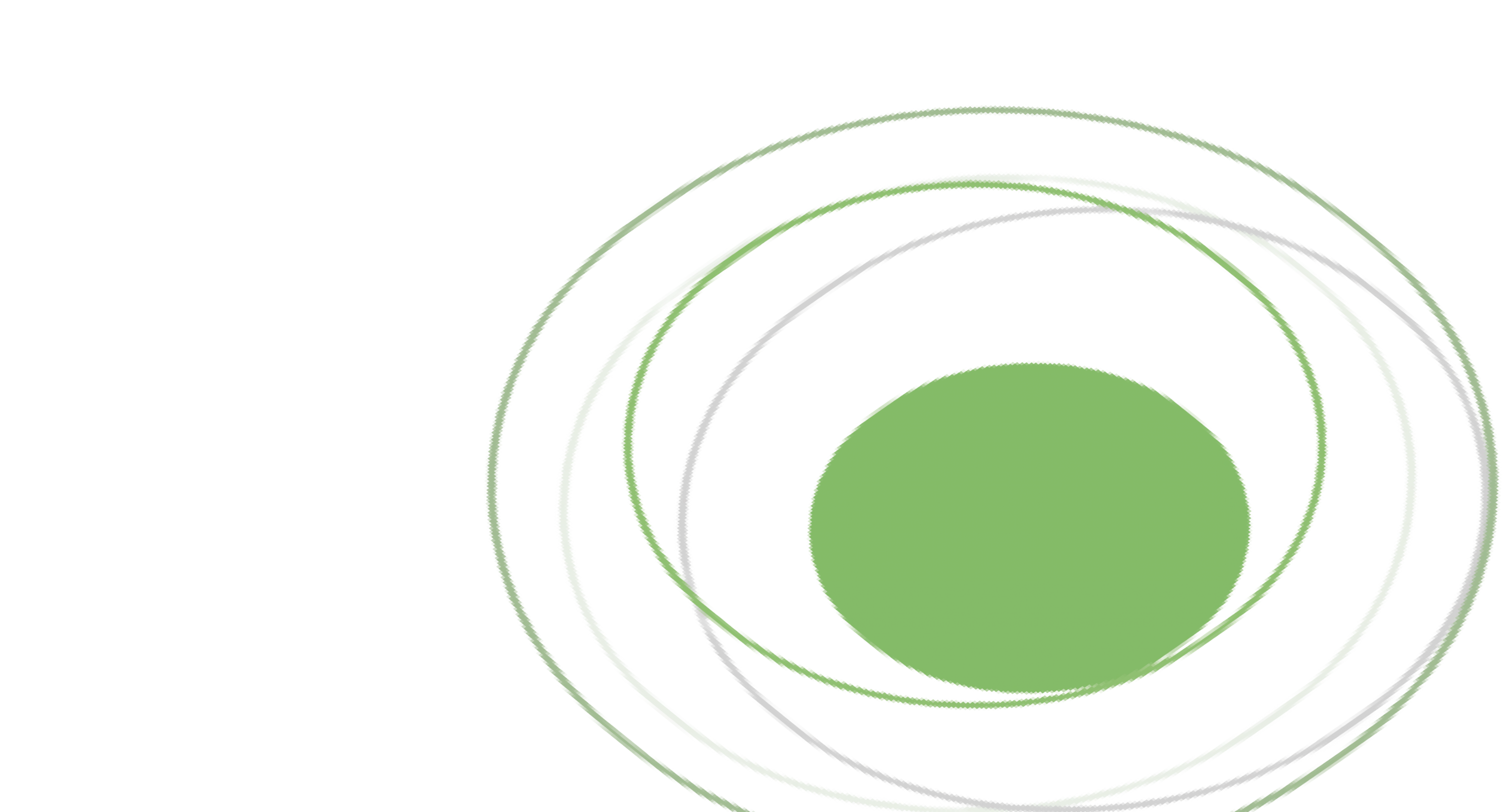 Das war mir zu viel
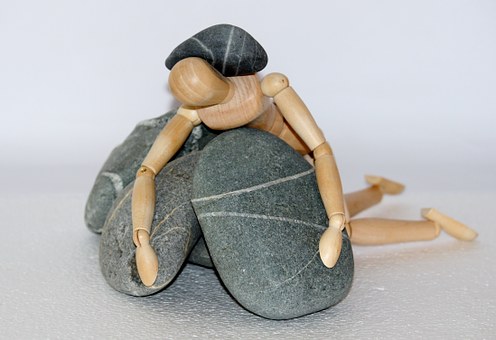 Wenn ich an die Zeit seit Helgas Diagnose denke, dann stelle ich rückblickend und für die Zukunft fest, dass mir …
… zu viel war
Lebenskreise
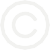 Das ist für mich noch offen
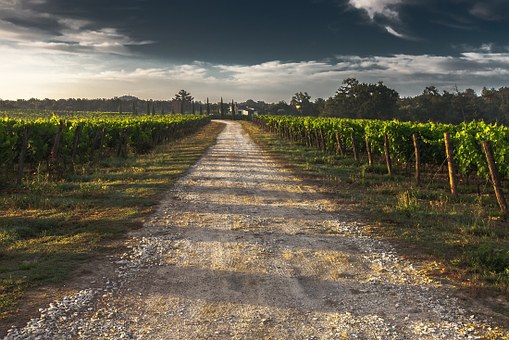 Wenn ich an die Zeit seit Helgas Diagnose denke, dann stelle ich rückblickend und für die Zukunft fest, dass das für mich noch offen ist.
Lebenskreise
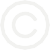 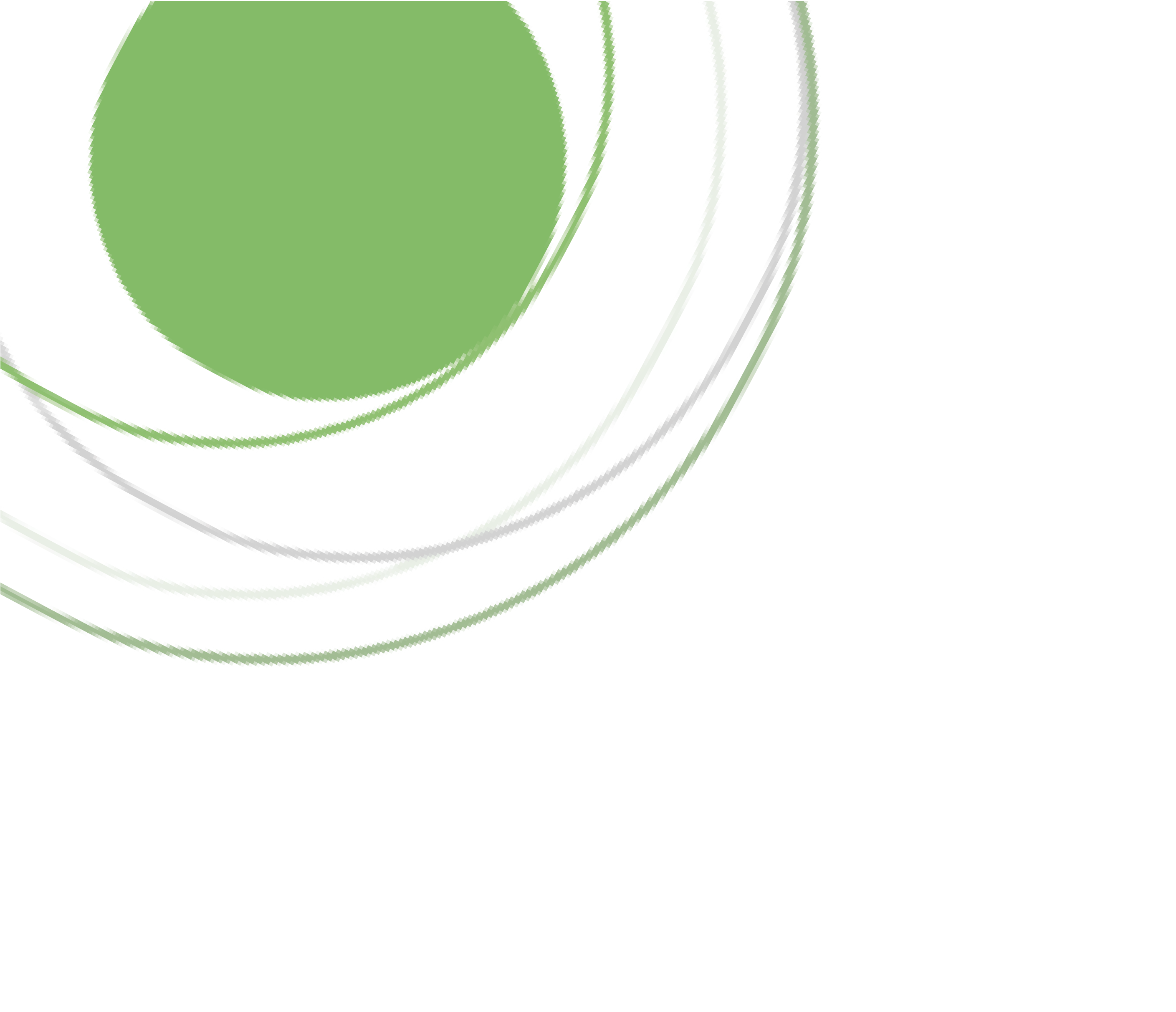 Meine Erkenntnisse für die Zukunft:
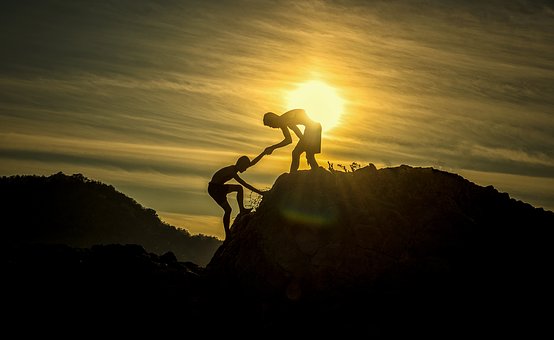 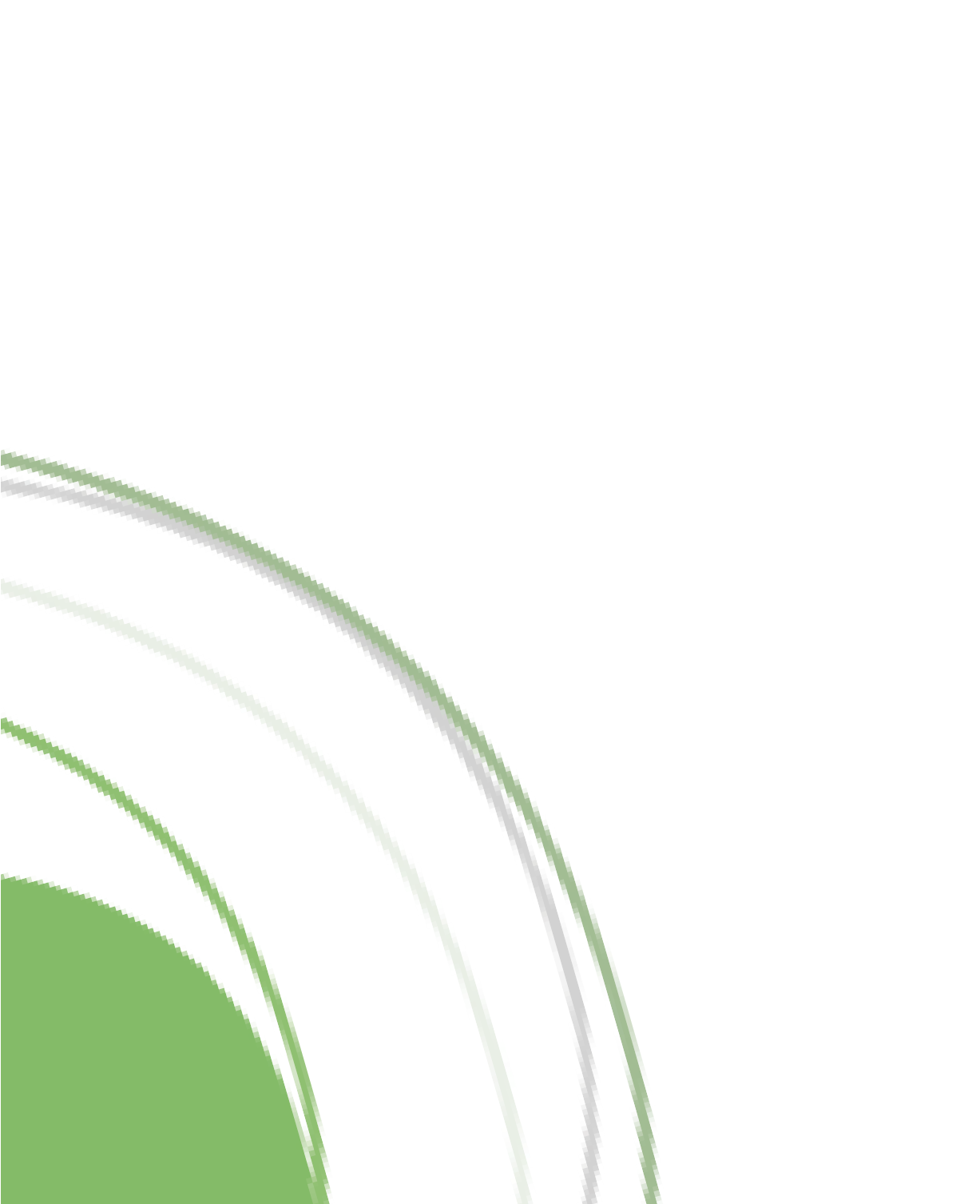 Ich werde wieder …
Ich werde besser auf mich achten, indem ich…
Ich werde … nicht mehr machen
Ich werde mehr….
Lebenskreise
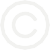 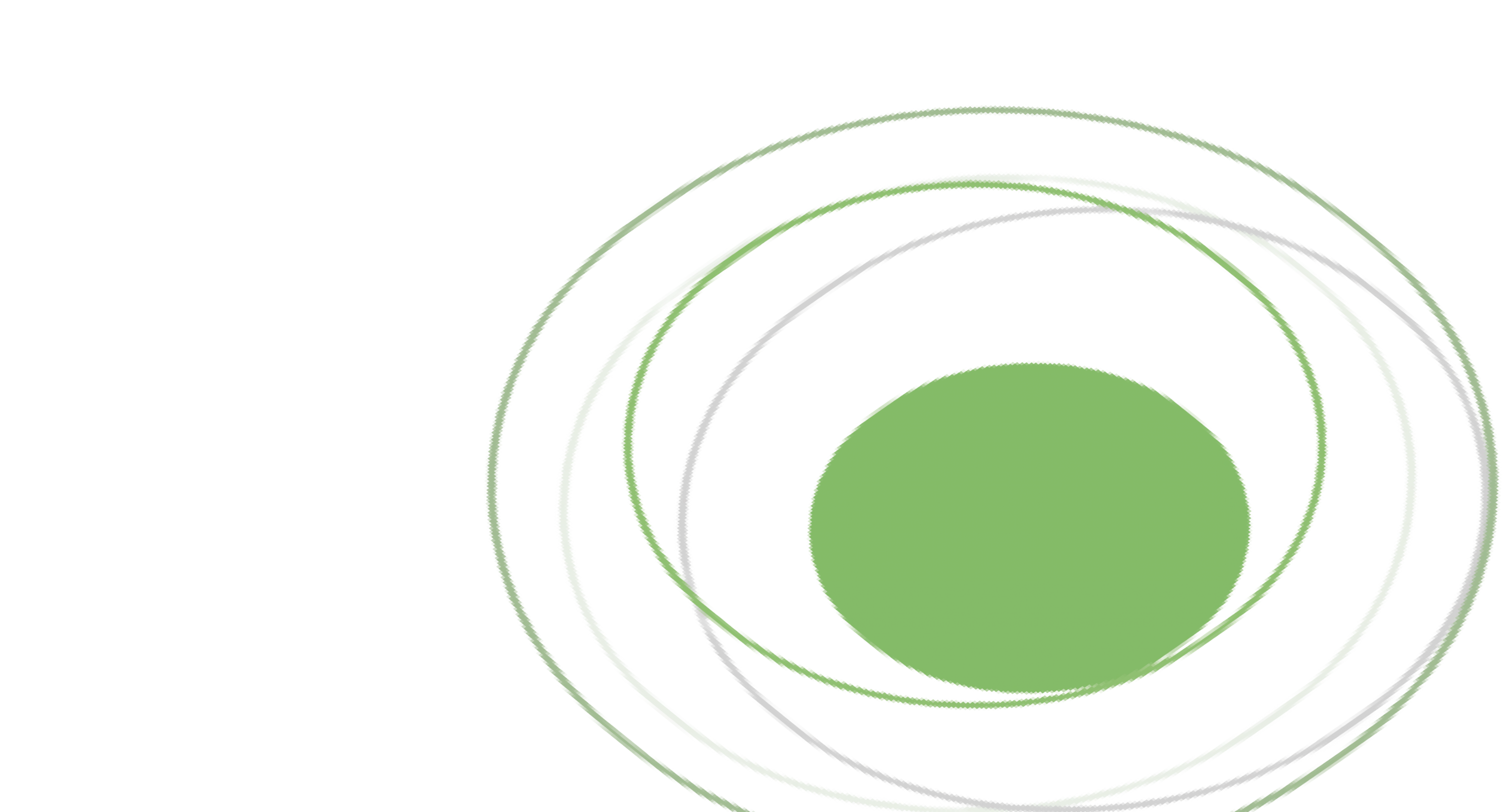 Das brauche ich jetzt/später für mich
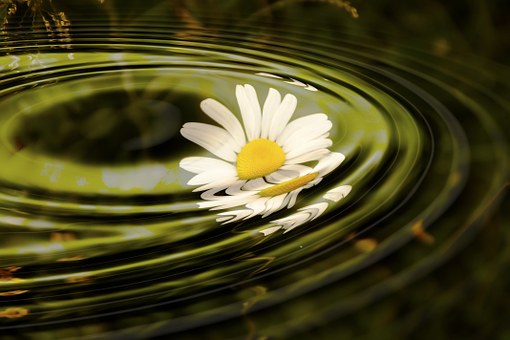 Austausch
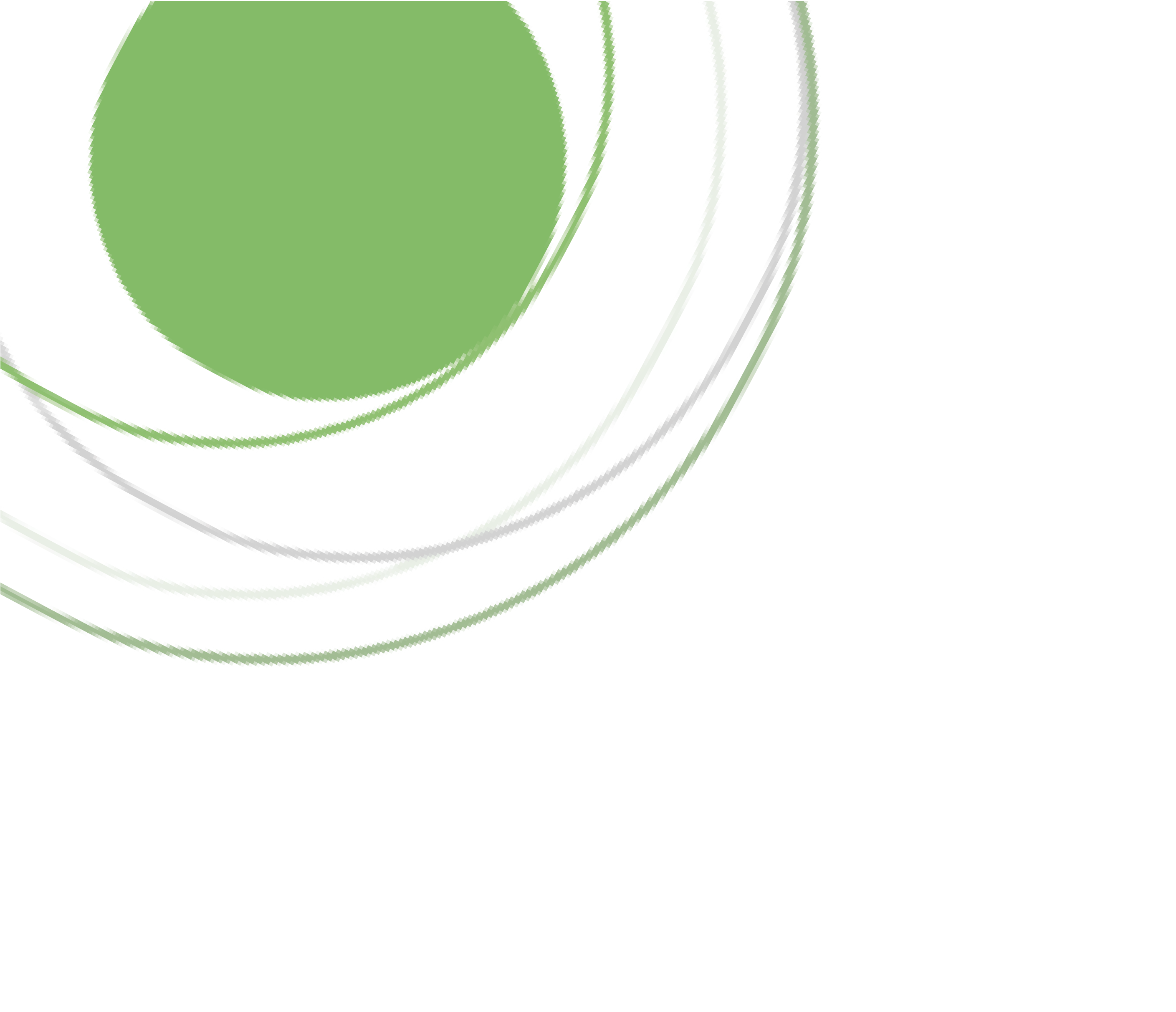 Das brauche ich vom Team
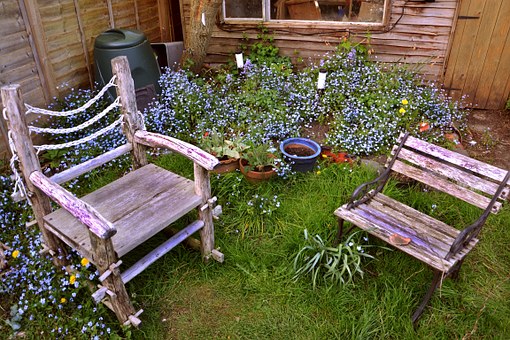 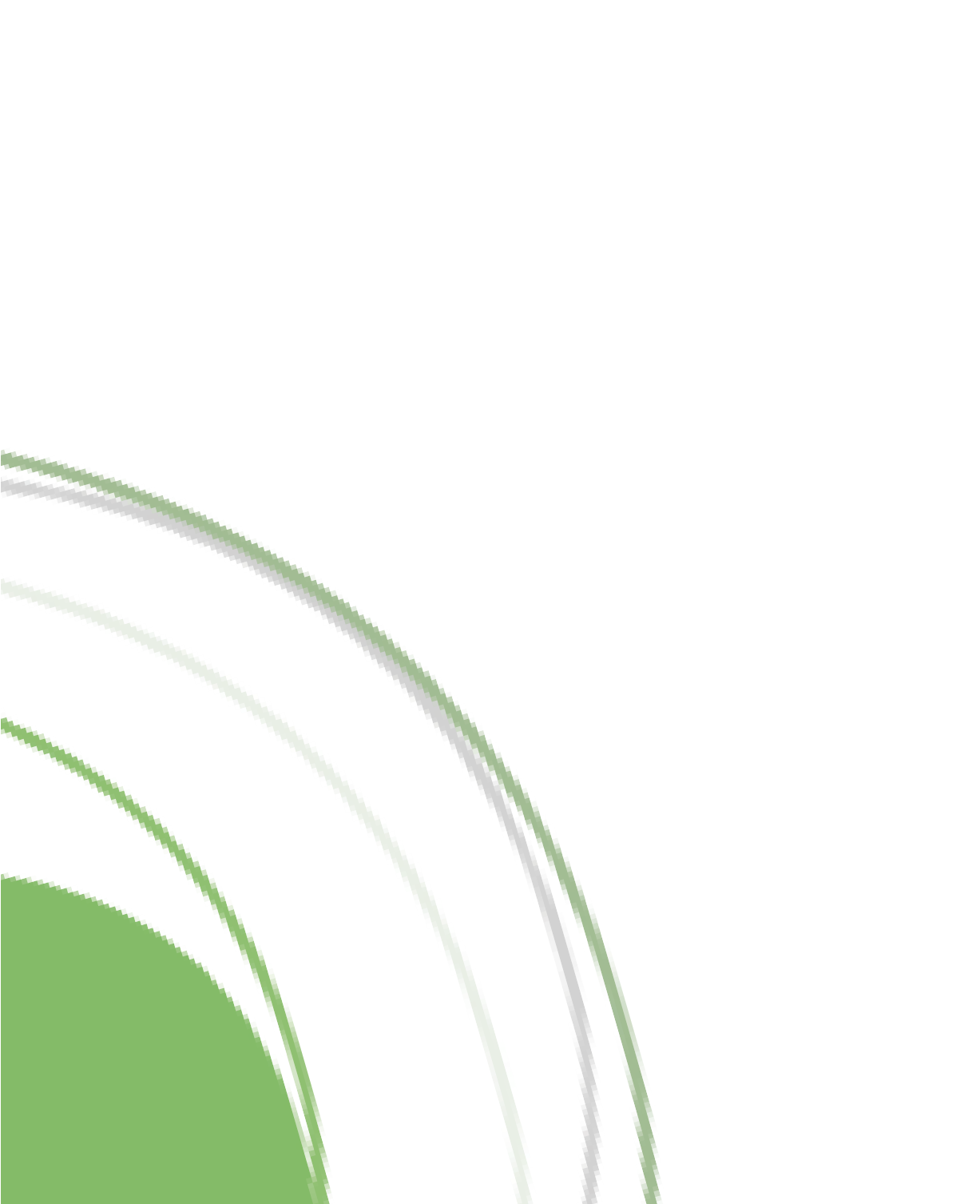 Austausch
Lebenskreise
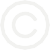 Das brauche ich vom Team
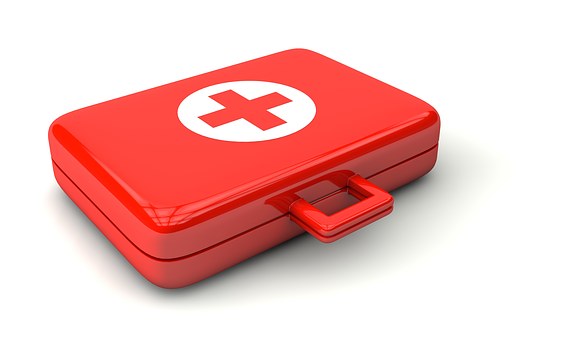 Heute
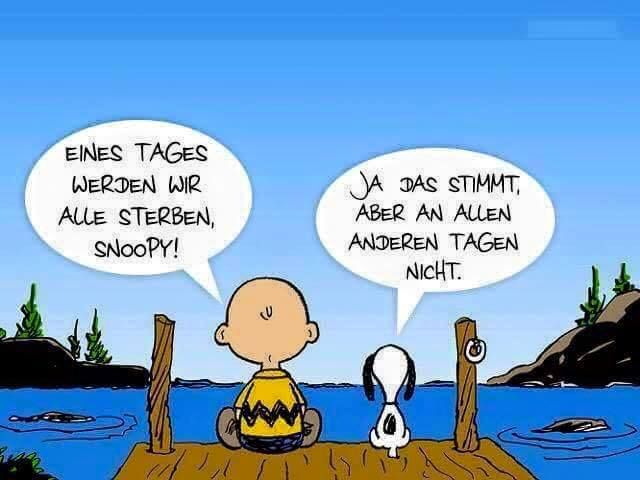 In zukünftigen ähnlichen Situationen
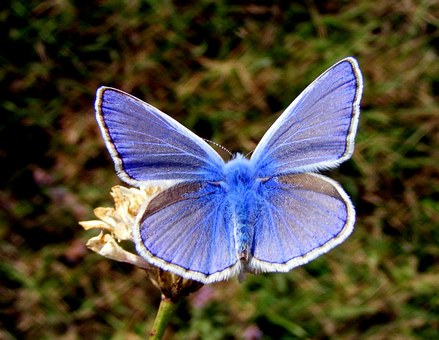 Generell
Lebenskreise.at
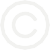 Das brauche ich von der Leitung
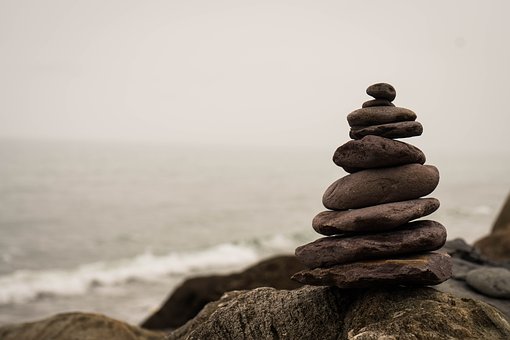 Austausch
Lebenskreise
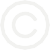 TEIL III
Rituale entwickeln
Lebenskreise
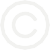 Wie entwickeln wir ein Ritual
SAMMELN
Gedanken
Gefühle
Erwartungen
Wünsche
FORMULIEREN
Rituale sollen Halt geben und in der Trauer das bewusste Erinnern, Abschied nehmen und den Blick in die Zukunft möglich machen.
Es soll individuell entwickelt werden und auf die Möglichkeiten der Durchführung Rücksicht genommen werden.
INHALTE
Zukunft
Erinnerung
Abschied
ENTWICKELN UND MÖGLICH MACHEN
Lebenskreise
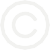 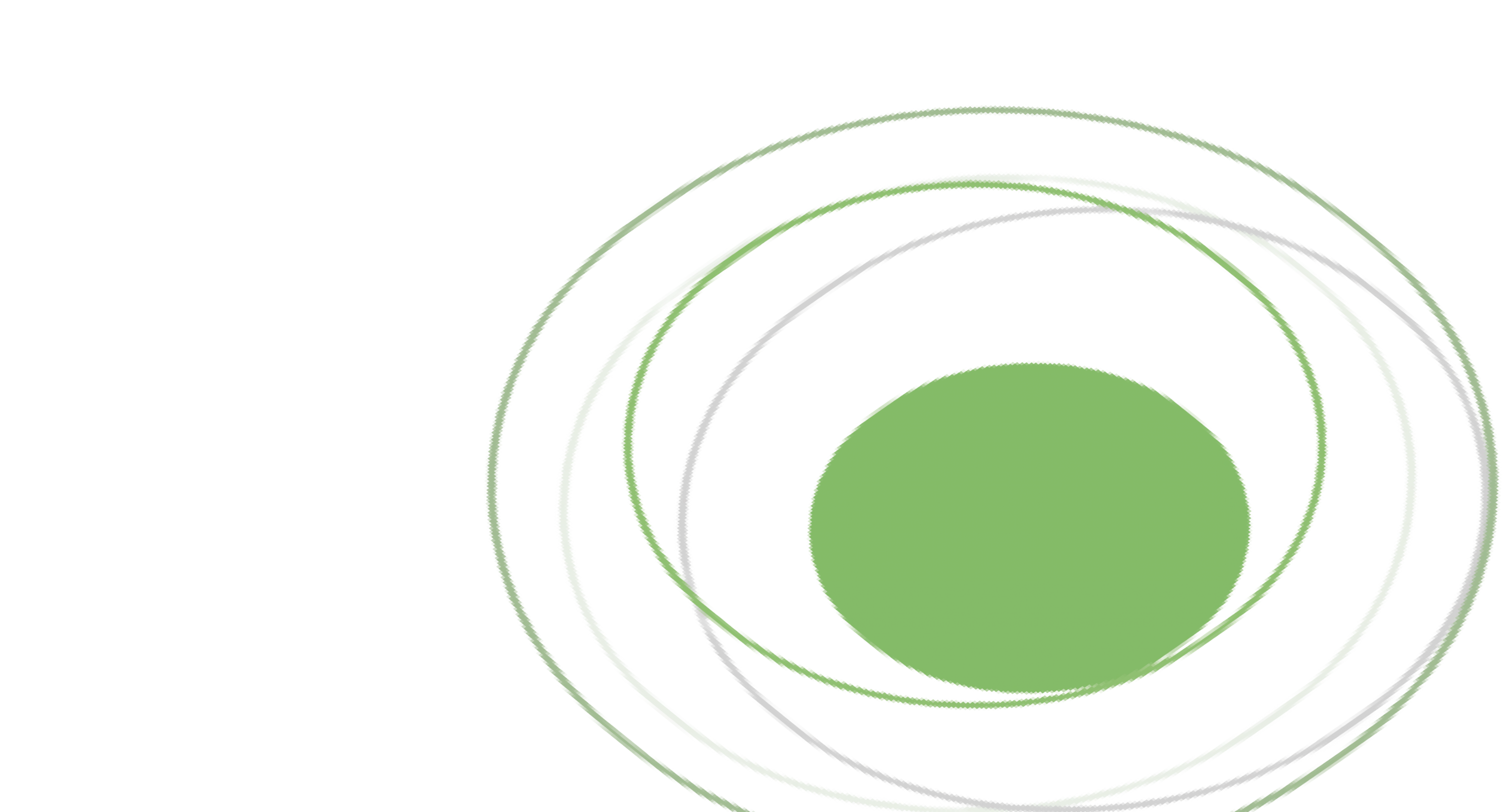 Ritual entwickeln
Lebenskreise
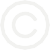 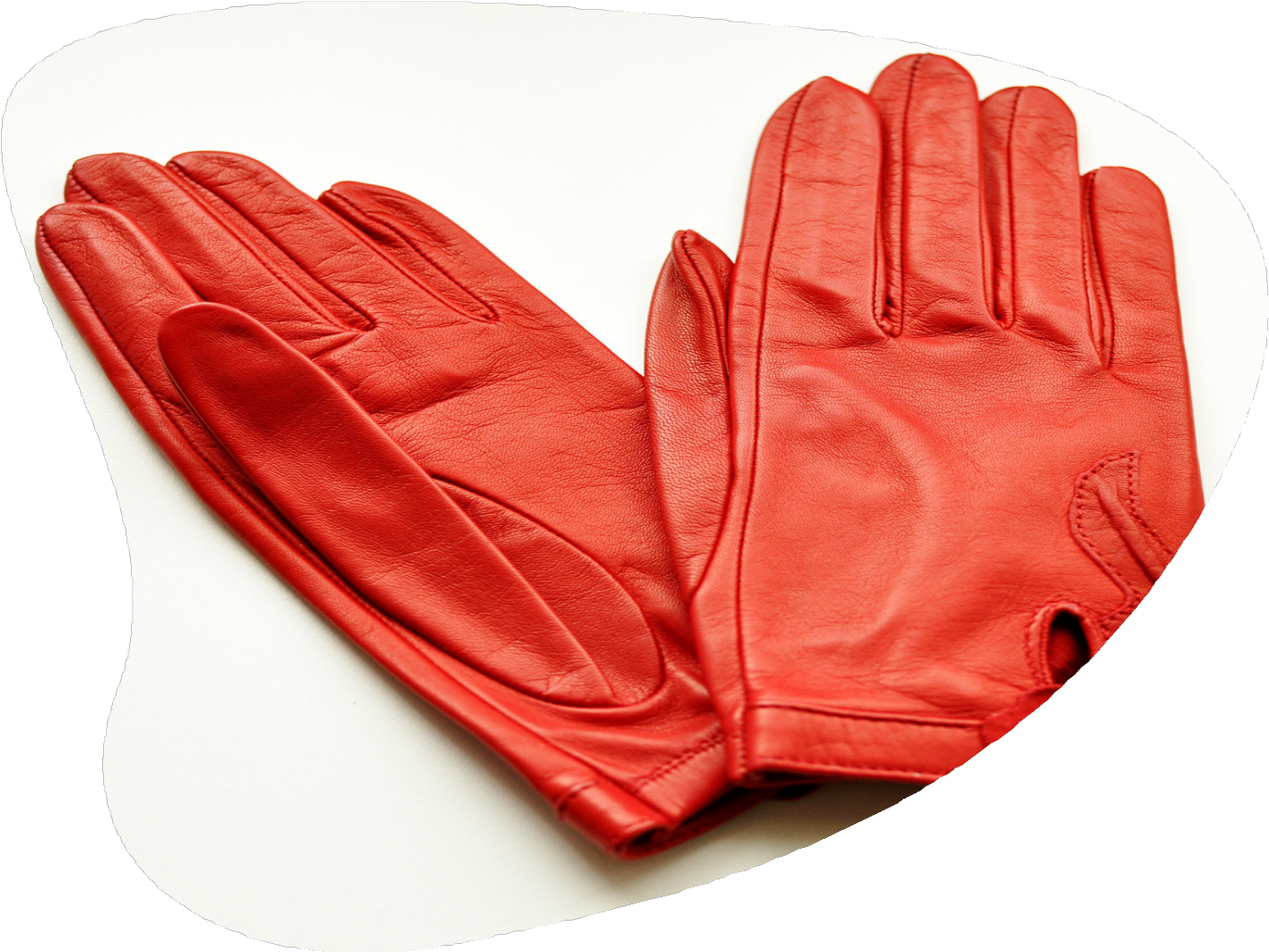 HANDSCHUH  GESCHICHTE
Wo sind verstorbene Menschen und was geschieht mit dem  Körper?
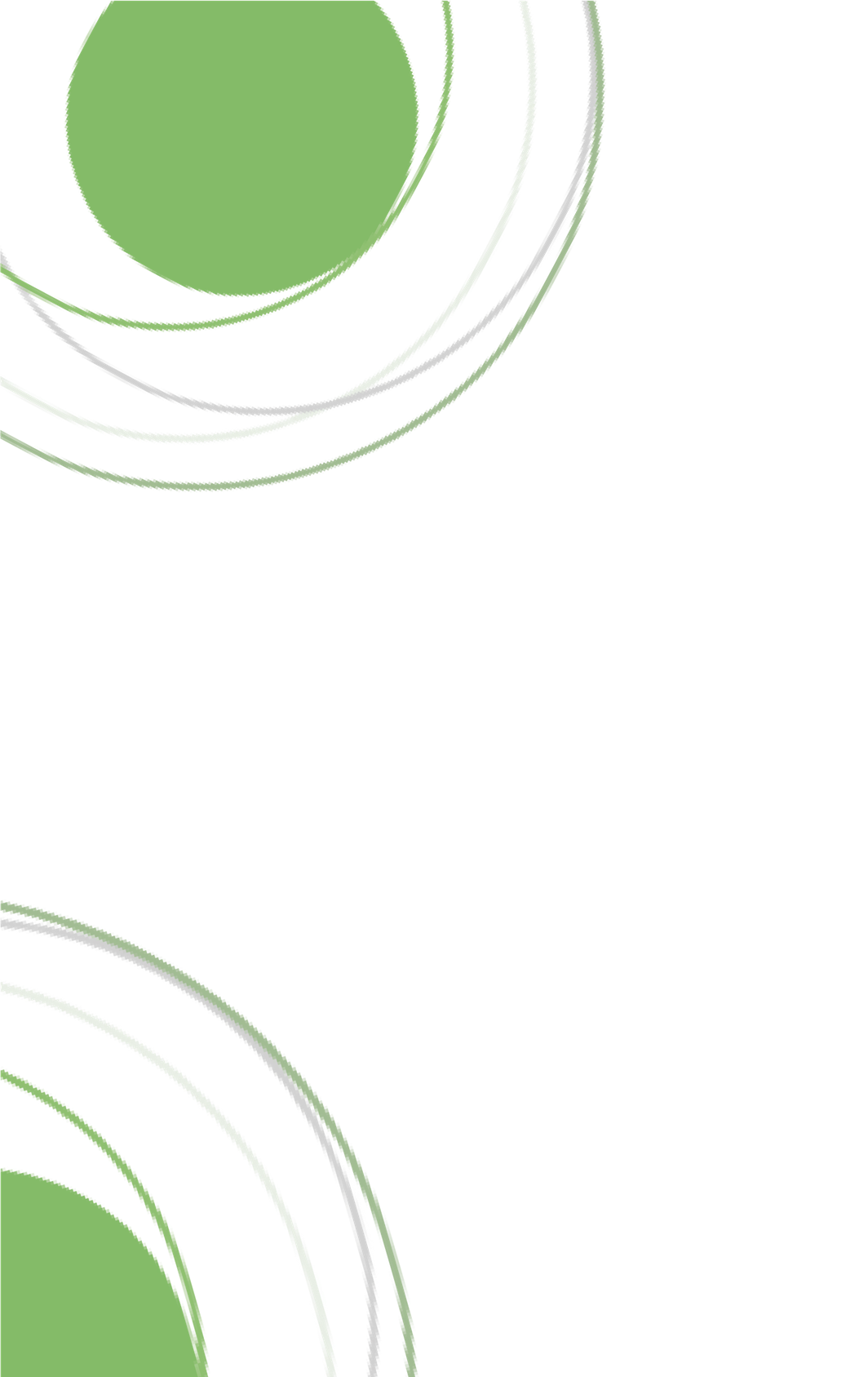 Das fehlt mir noch 
in der Workshopreihe
Da nehme ich noch zu wenig mit
eigenen Trauererfahrungen reflektieren, um auf andere eingehen können

 Was ist Trauer

 Selbstfürsorge und Achtsamkeit 

 Wie mit Angehörigen und Klient:innen sprechen

 Wie ehrlich sein

 eigene Betroffenheit nicht auf die Klient:in übertragen

 Gibt es richtig oder falsch
Lebenskreise
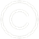 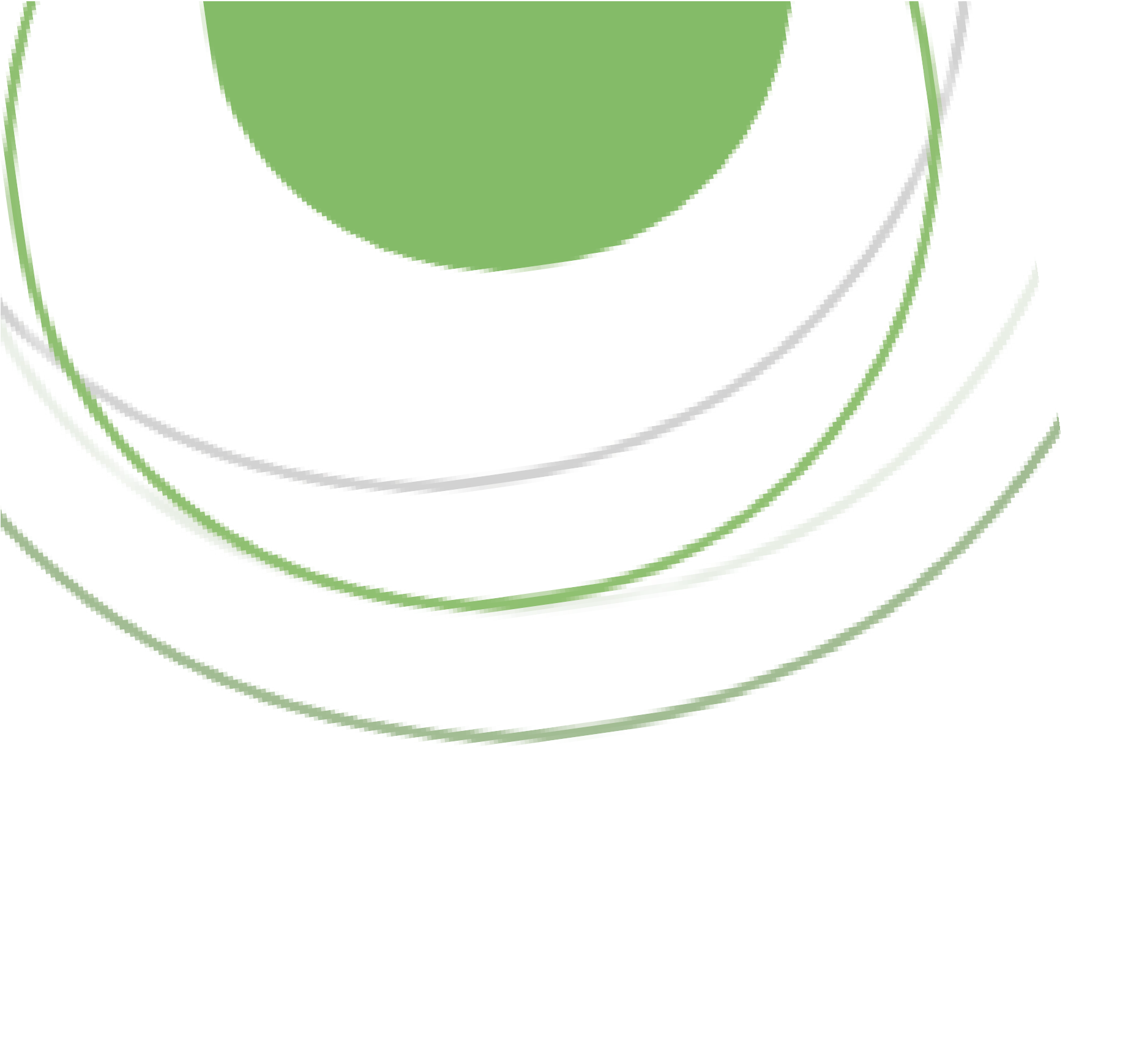 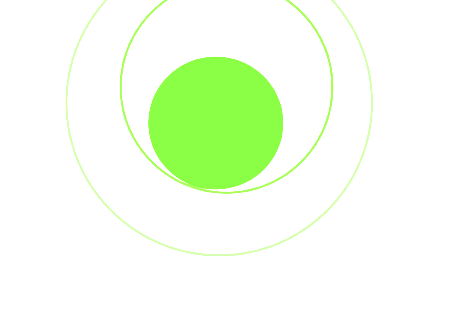 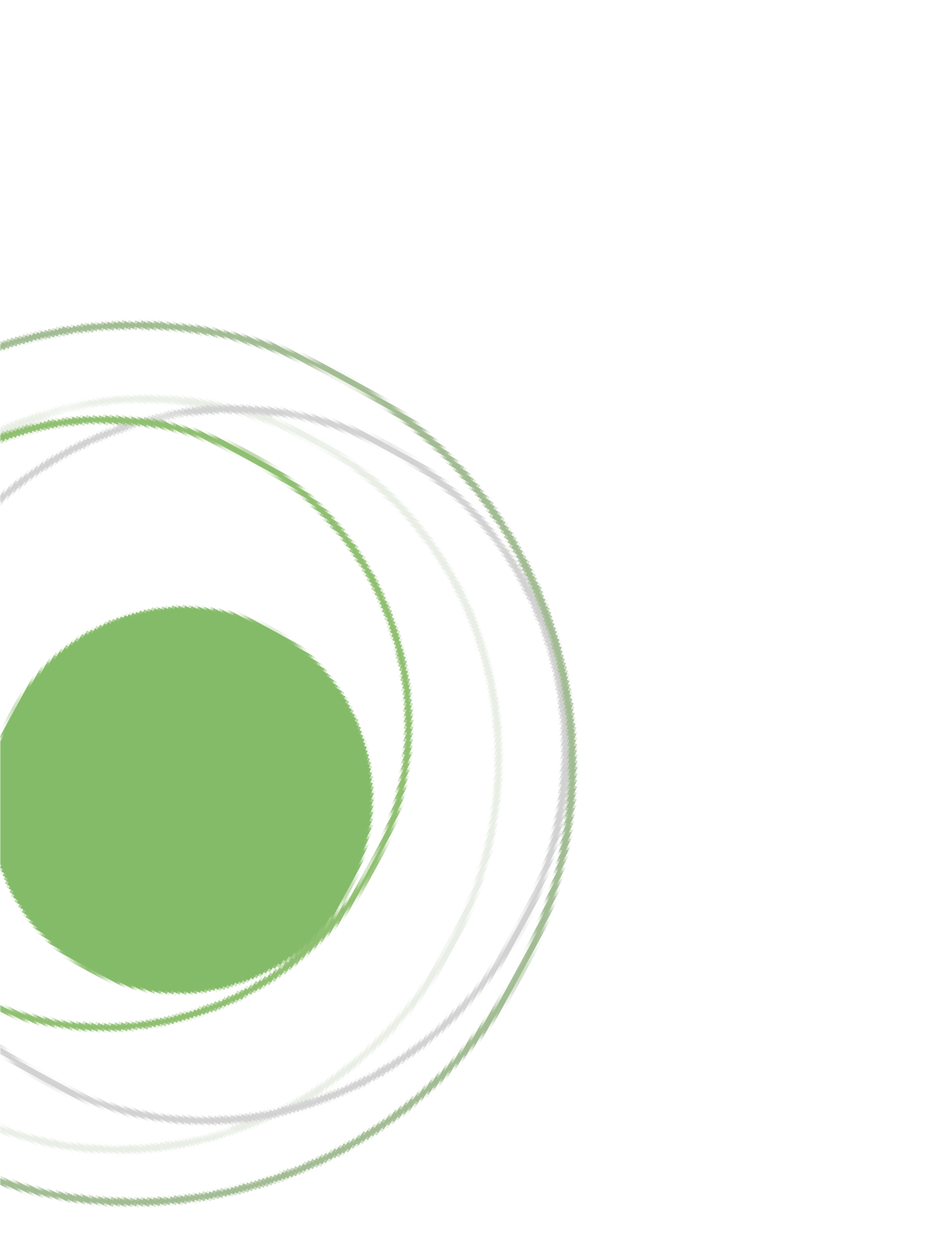 VIELEN DANK!
und auf Wiedersehen am 06.04.2022 um 9:30